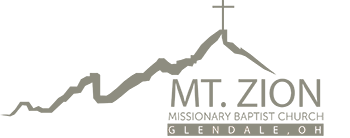 Bible Study
January 14, 2025
Minister Martin Jones
Fear
     “For God hath not given us the spirit of fear; but of power, and of love, and of a sound mind.”  2 Timothy 1:7
  
 How should we understand it?
Fear 

Family as we look at this word “fear,” let us define it first as we may define it in the dictionary.
	 A painful emotion that can be caused by the expectation of danger (or what we      	perceive as danger)

This is a powerful word that can change the atmosphere of a situation. When Fear enters the situation. (A physical presence of something or someone, you see something, feel something, sense something, hear something etc.)

This is what may happen:
Decisions change – we forget about GOD 
Behavior changes
Voice changes
Heart races
Breathing heavy
Stress and Tension consume us 
Unclear thinking 
Irresponsible
Deflect
Lie
Etc…..  What are some other examples?
Bottomline  “fear” is a game changer  - AMEN

 Of course there is a healthy fear – AMEN.  Let’s say snakes – oh boy!!!! This is something we want to have – AMEN.  There are some situations in life we should fear. 

But as we see in our scripture (2 Timothy 1:7) GOD does not want us to have the “spirit of fear”. It is not GOD’s will for our lives.  Sometimes we can be in a position to not move forward in our lives, as GOD would have us to, due to fear.

This is interesting (sometimes, just sometimes) when we fear, it is a place of comfortability.   This does not sound right does it? Hmm. Why?  Because if  we fear, we don’t have to move forward as GOD would want us to. We just stay in our cocoon. We stall out or stop. 

Fear is so common and shows up often in our lives.  We oftentimes don’t want to admit we are fearful. GOD knows His creation so  much that (get this family) in studying this, we find that Biblical scholars have summarized that: Don’t fear, fear not , don’t be afraid , etc. is a phrase pinned in the Bible more than 350 times. More than any other phrase other than Praise the Lord (mostly in Psalms).  Studies tell us that to not fear in some context is in scripture more  than the phrase :
To pray
	To Love
	To worship
	To Forgive

So what is it about fear that is displeasing to GOD and can get us out of the will of GOD.  We talked about it on the previous page somewhat – right.  Once here - it’s a wrap typically. We are stalled.

What happens when GOD wants us to… 
	Say….
	Do…..
	Move….
	Go….  
	Join… 
	Serve…
	Etc.

according to His word or the move of the HOLY SPIRIT in your life, but fear enters the equation.  I am fearful because ______________________ (we think worst case)
I can’t do it
                Nobody will listen
                 I really don’t have the time
                 I don’t have it all figured out
                 Who will help me
                 They already said no twice
	I do not have the skill set
	I hear you HOLY SPIRIT but, etc.
   

Ok now let us look at fear from a Biblical perspective which is what we should lean on ….

In the Old Testament, we will find mainly 2 words for fear

Yirah – yaw- ray – awe – fear of the Lord --- reverence

	Psalms 111:10; Proverbs 1:7; Job 28:28

Pachad – paw-kad – startled, projected fear
	Isaiah 44:2, Deut. 28:66 , Psalms 14:5
New Testament
  Phobeo --- to be frightened alarmed- this is where we get out English word Phobia

	Hebrews 13:6; Luke 1:12;  1 John 4:18

We have to be careful when we get into a pachad and phobeo fear.  Here is why.  We sometimes make these fears a  Yirah fear and we then elevate our situation to rule over us.  This is when fears put us in the position where we…
	
	Reverence them 
	are in awe
	we make them a ‘god’
	we bow to them by giving in …. 
The Fear can sometime have more control that GOD does – ouch!!!

How many times has “fear” snuffed out our fire?  Keep in mind  Luke 12:4-5; Psalms 56:11

When this happens we often forget GOD will take care of us. When we fear and give reverence to our situation believe it or not, put the situation on the same level as GOD.  It rules us and not Him it becomes our little g – god!!!!!
We often forget what GOD has already done for us.  AMEN

Deut. 1:29-32, 31:8;  2 Kings 7:3-8 
  

Lets look deeper at our text. 2 Timothy 1:7  

What does this mean to Timothy during that current setting in the scripture? Paul is speaking to Timothy to not fear in his ministry which would bring a lot of persecution and to reflect on his past and how he was taught by his mother and Grandmother and be reminded he was ordained to do this. Paul also reminds him of his strong faith.  He is encouraging him.
.
	The same applies to us.  GOD has not given us a spirit of fear.  When we  study    	fear in this scripture, it is the word. It’s a little different….. 

	Deillia -  di-lee’ah   - timidity-fear  (root  deilos – di-los) faithless

There it is that word – Faith. Be encouraged family. We are going to  fear; ok?  It’s human nature.  But what displeases GOD is when we allow fear to lead us to a place on lack of faith in who GOD is in our lives.  Hebrews 11:1 and 6.  If you have to see it, you cancel out Faith!!!
Just as in  Ephesians 4:26, we will be angry but we should yield from sin.  Just as we will be fearful, we should strive to not be faithless in our fear. 

2 Timothy 1:7  

What is so awesome is that GOD encourages us as Paul did Timothy  

 Lets not overlook the word “Of.”  We have to link “spirit” to  each of these word 

Spirit of Power – (dunamis)
  	The ability to accomplish what GOD’s will is for us - Amen


Spirit of Love
	It’s in you, the love – benevolence  - Amen


Spirit of a sound mind 
	We have the discipline to get it done - Amen
So the next time GOD shows you his will  - don’t Fear







Remember….. 

Proverbs 14:26-27

Psalms 111:10

Proverbs 9:10




AMEN & AMEN again!!- 2 Timothy 1:7!!!!!
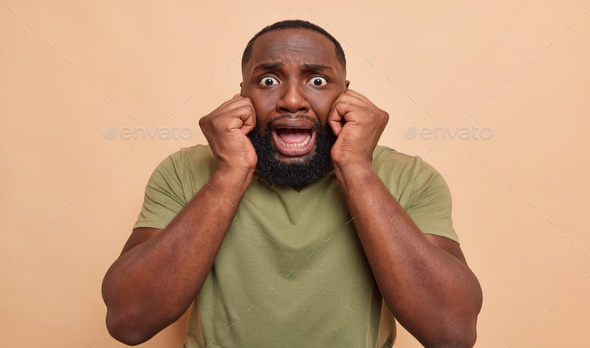 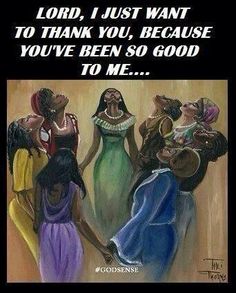